Романтизм и реализм 
в искусстве XIX века
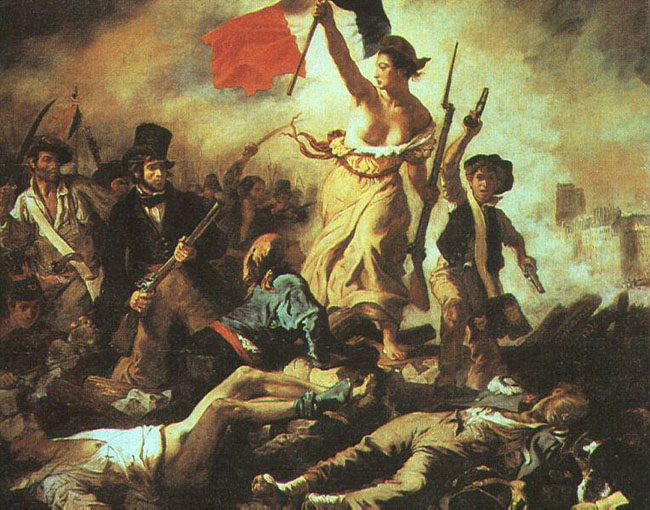 1
Определите, какая из картин написана в романтическом, а какая в реалистическом стиле.
Аргументируйте.
Укажите название картин и их авторов, если вам известно.
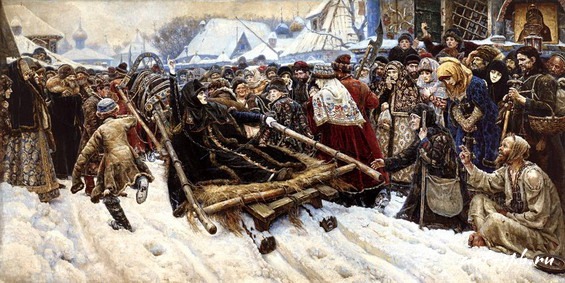 2
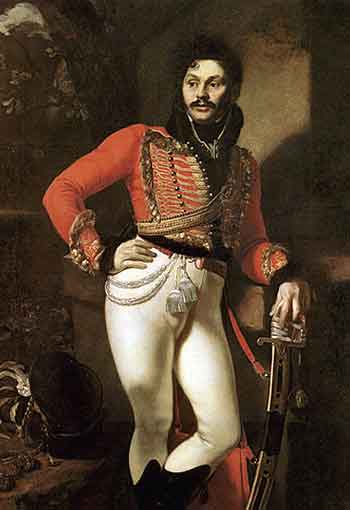 На примере портрета                  Д. Давыдова художника Кипренского, назовите характерные черты романтизма, используемые мастером
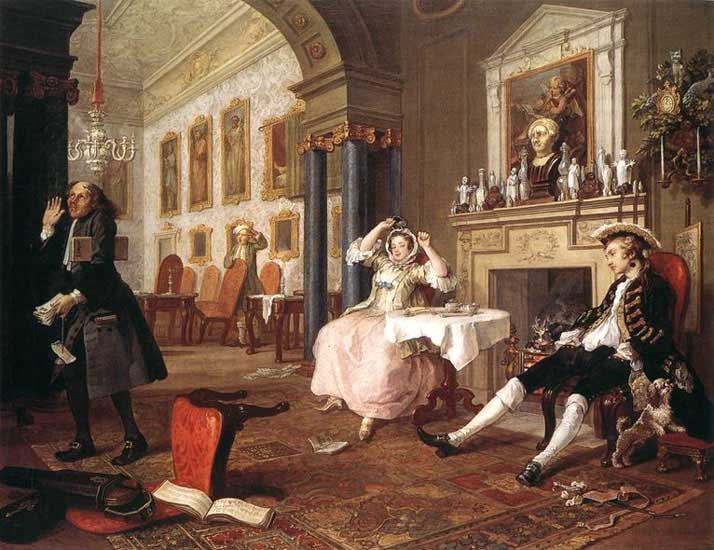 1
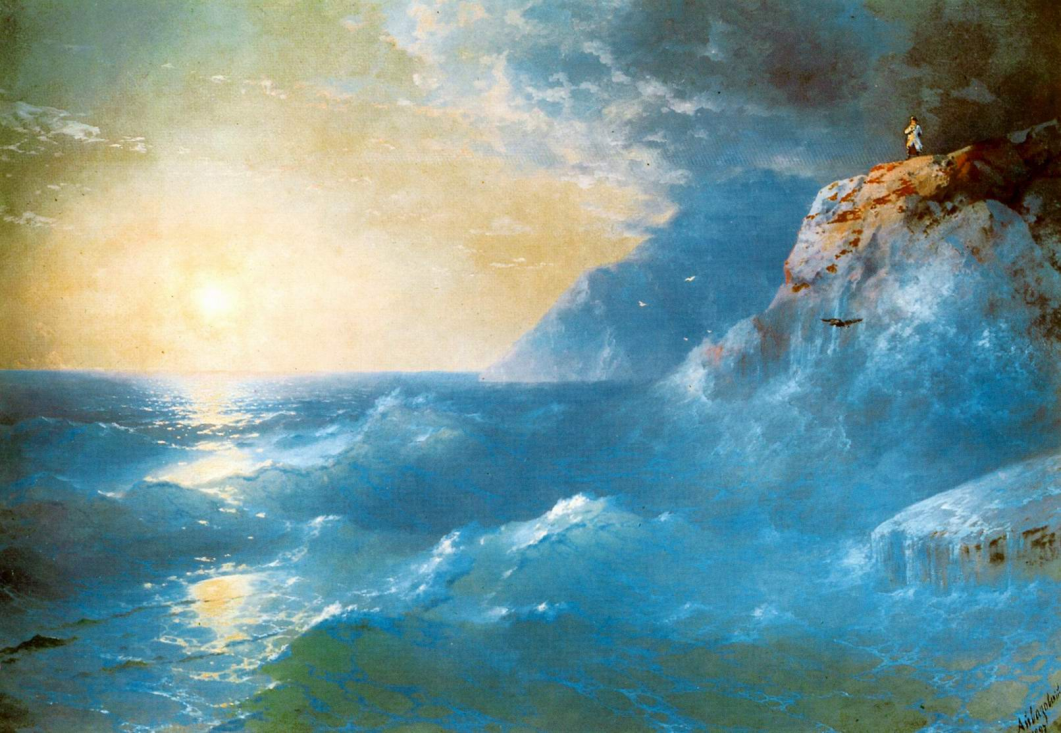 2
Хогарт. Модный брак
Айвазовский. Наполеон на острове св. Елены
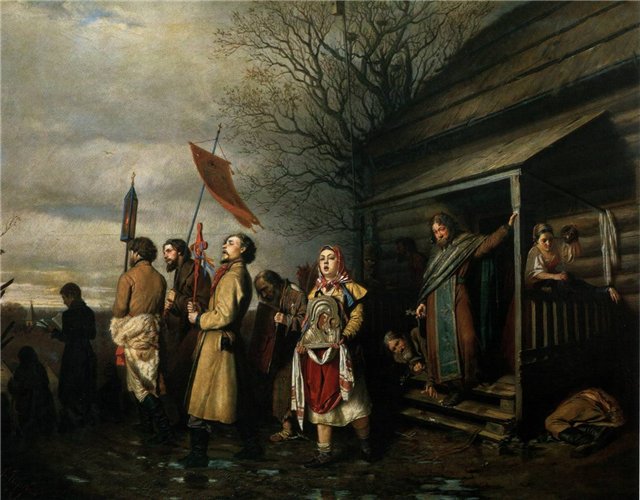 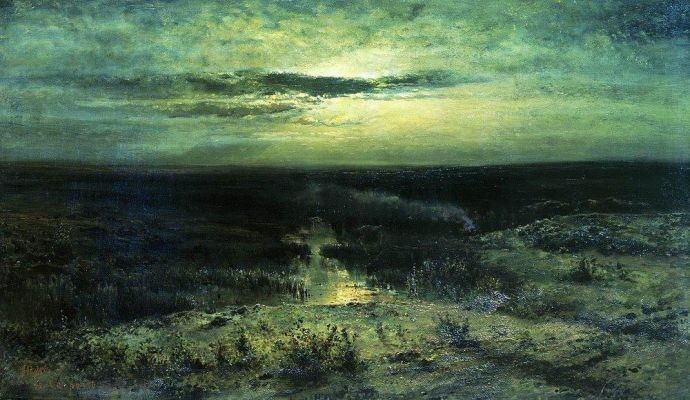 3
4
Саврасов. Лунная ночь на болоте
Перов. Сельский крестный ход на Пасху
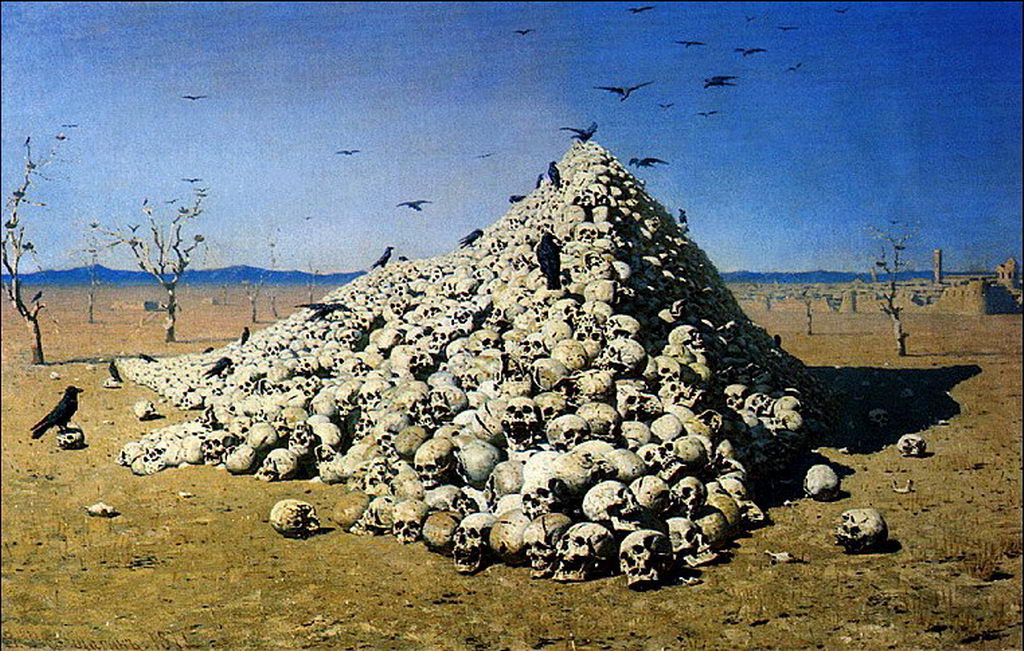 Какова, на ваш взгляд, идея картины?
Дайте ей свое название.